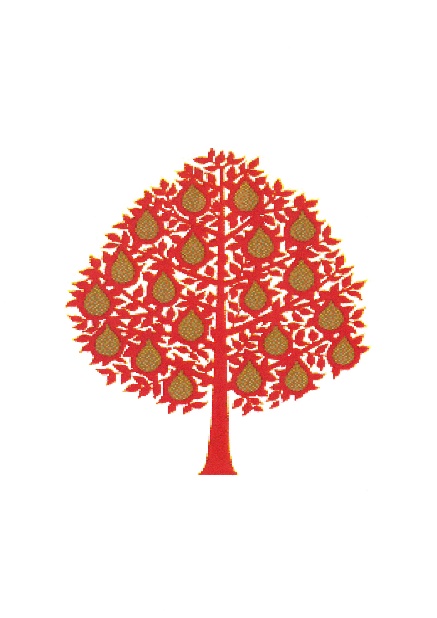 Perryfields Infant School A Parent’s Guide to the Early Years Foundation StageNovember 2021
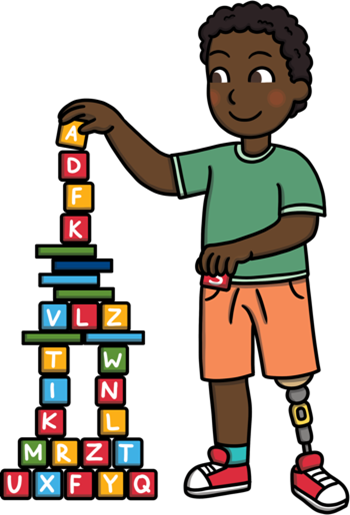 What Is the EYFS?
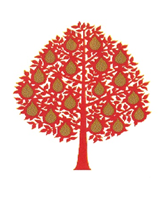 The Early Years Foundation Stage covers the first stage of a child’s care
from birth to five years old. It sets the standards to ensure that all children
learn and develop, as well as keeping them healthy and safe.   

All schools in England must follow the EYFS. 

Also included in the EYFS are the seven Areas of Learning. They are: 
Communication and Language
Personal, Social and Emotional Development
Physical Development
Literacy
Mathematics
Understanding the World
Expressive Arts and Design
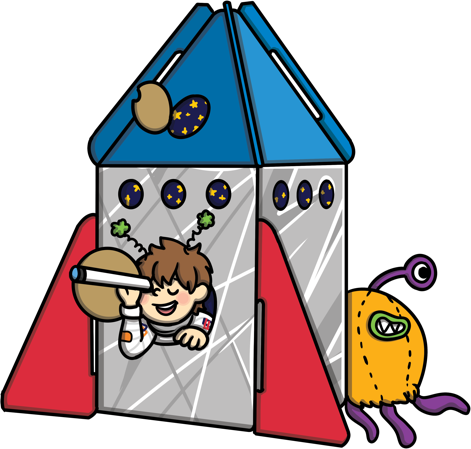 At the end of the EYFS, there are 17 Early Learning Goals that children are expected to achieve.
Some Key Changes
1. There is more of an emphasis on the importance of developing    communication and language skills.  
Children should be supported in building up vocabulary by increasing the amount of words they know and can use. 
Encourage more conversations between adults and children, but also children and their peers. 
Good language skills are the basis for all other learning and social interaction, so this is vital to focus on.
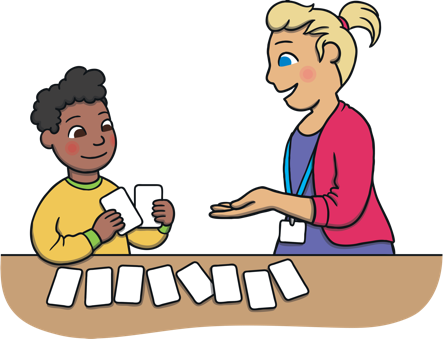 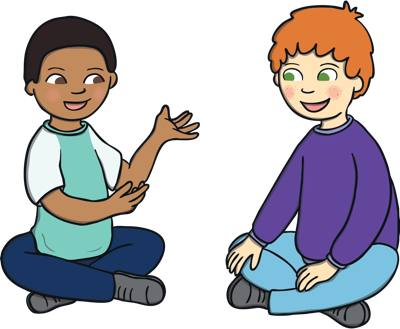 Some Key Changes
2. There is a focus on how reading stories is important to help children develop in all of Areas of Learning. 
Daily reading of stories encourages an enjoyment of reading from a young age. 
Lots of other learning opportunities happen when looking at books, for example comparisons of culture or the past. 
Listening to stories develops imagination, ideas and language. 
Reading is an essential skill and so should be shown to children, as well as practised by them regularly. 
Children are also encouraged to use story ideas in their play.
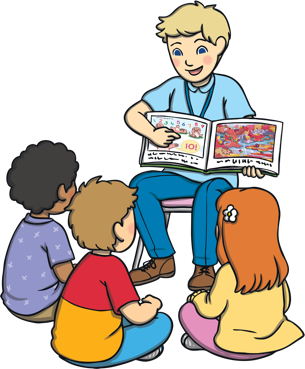 Some Key Changes
3. There is a focus on encouraging healthy choices overall and an understanding of oral health. 
Required to teach children the importance of brushing teeth. 
Supervised toothbrushing is not expected in settings and schools. 
Focus on helping children to understand which choices to make that will help them to be healthy, for example which foods to eat and why. 
Getting into good routines from a young age is important as these often continue into adult life.
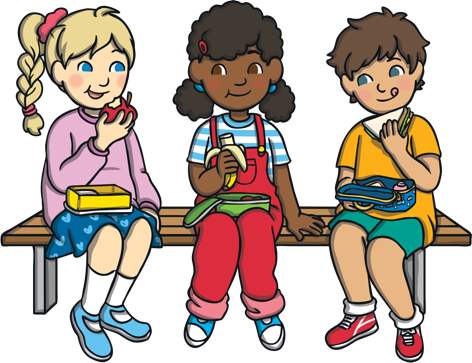 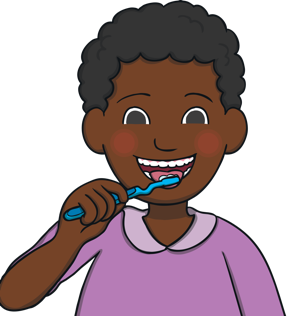 Some Key Changes
4. Reduced the amount of unneeded written recordings and  assessment of children by staff. 
This means staff do not need to keep a large amount of written evidence that proves children are able to do lots of things.
Staff still know the abilities and skills of each child, and know how to support them to develop. However, now they do not need to write this down unnecessarily. 
This frees up more time for staff to spend directly with the children.
By taking away the need for constant recording, it helps to develop more natural play, conversations and interaction between adultsand children.
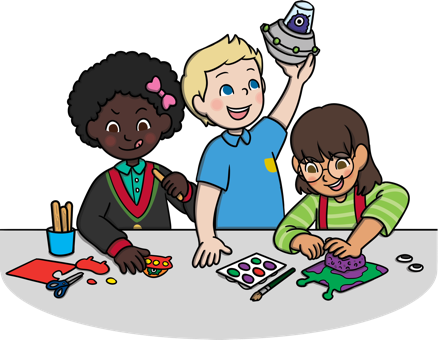 Overview of Changes to the Early Learning Goals
At the end of the reception year, children are assessed against the 17 Early Learning Goals. 
It is important to remember that:
The ELGs are not a test. Staff will use what they already know about a child to make their decisions.
The ELGs are not the EYFS curriculum. They should not be used to be taught to, they are just an end point. 

Changes have been made to the Early Learning Goals so that they are now clearer, easier to use and understand.

They have also been adapted to better match up with the national curriculum in year 1. This will help children to be better prepared for their move to the next key stage.

Exceeding judgements have also been removed. Children are now encouraged and challenged to have a greater depth and understanding of things before moving onto new learning.
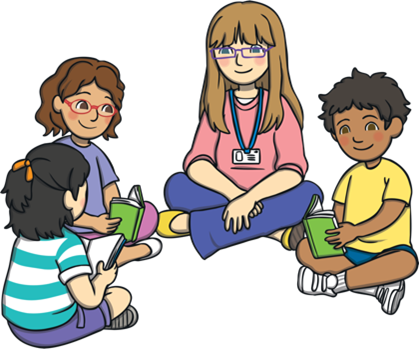 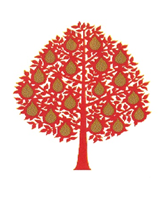 Communication and Language
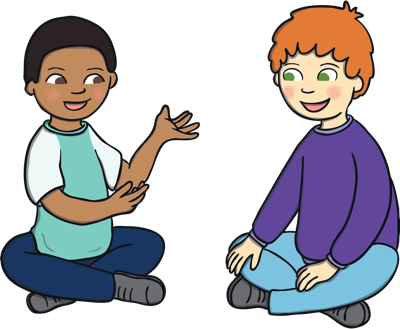 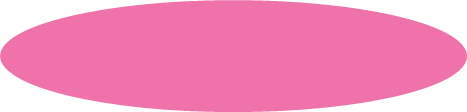 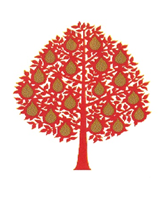 Literacy – Reading and Phonics
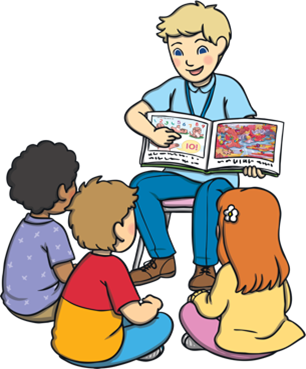 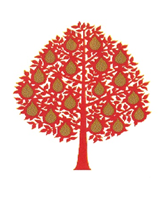 Literacy – Writing
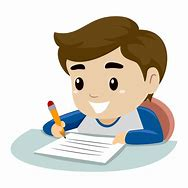 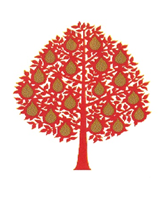 Maths
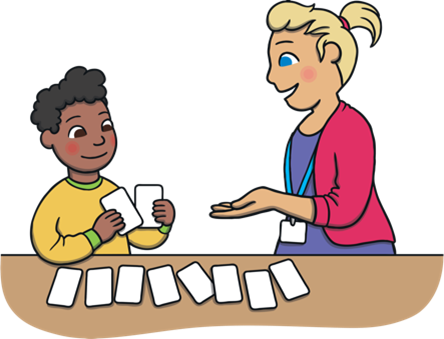 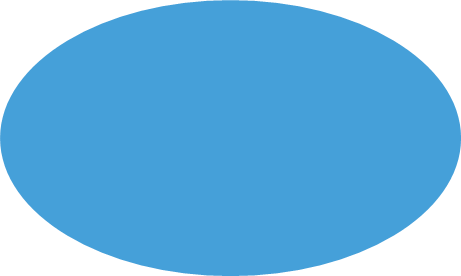 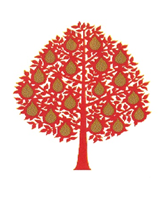 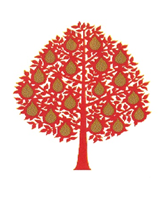